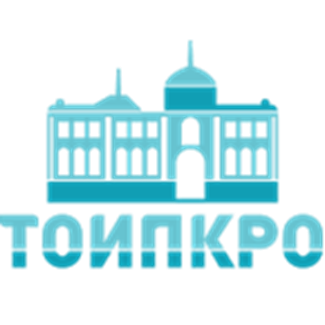 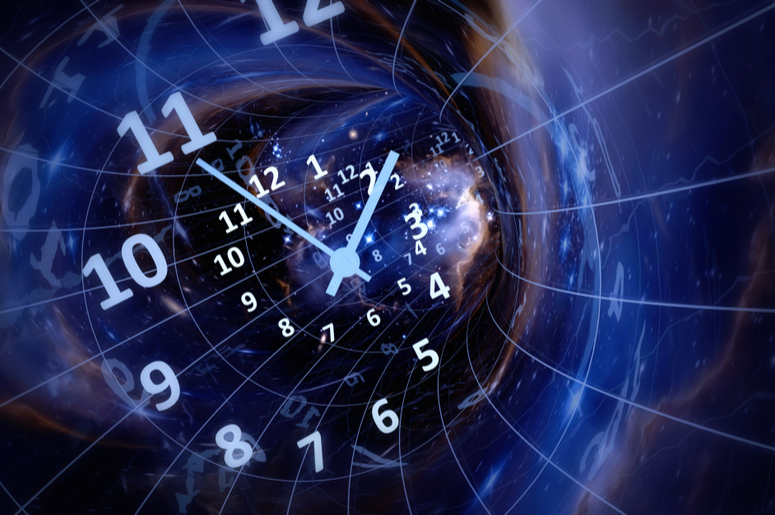 СТАРТ АССАМБЛЕИ «Гражданин XXI века»2020-2021
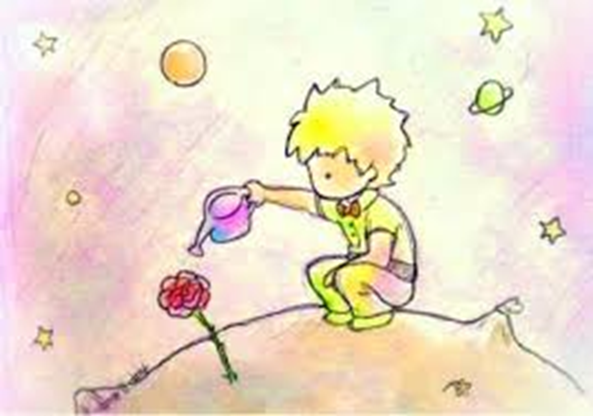 Отделения Ассамблеи: Английский язык, Немецкий язык, Французский язык, Общественные науки
«Планета людей: экскурсия во времени и пространстве»